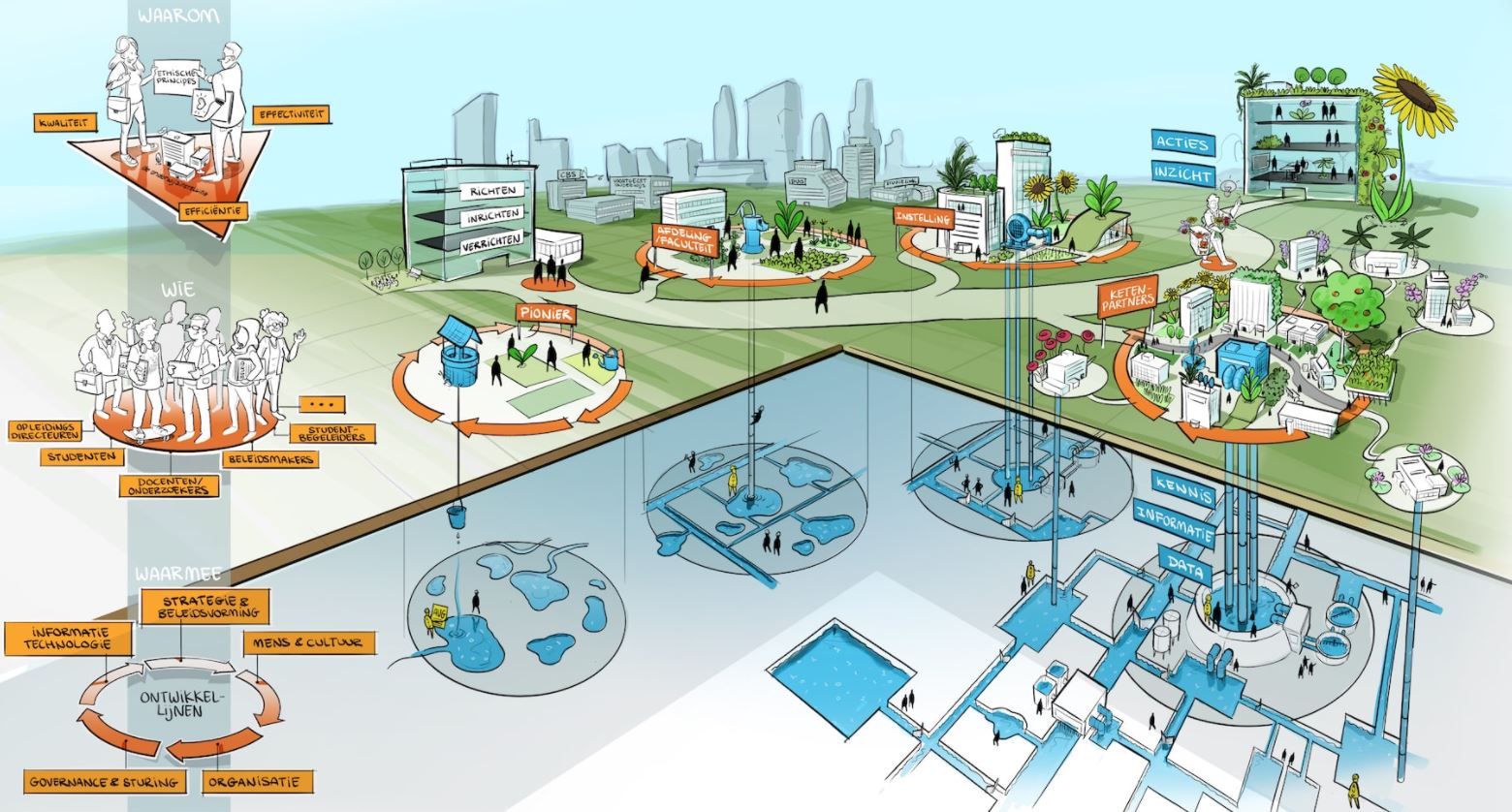 Procesmining in het onderwijs
1
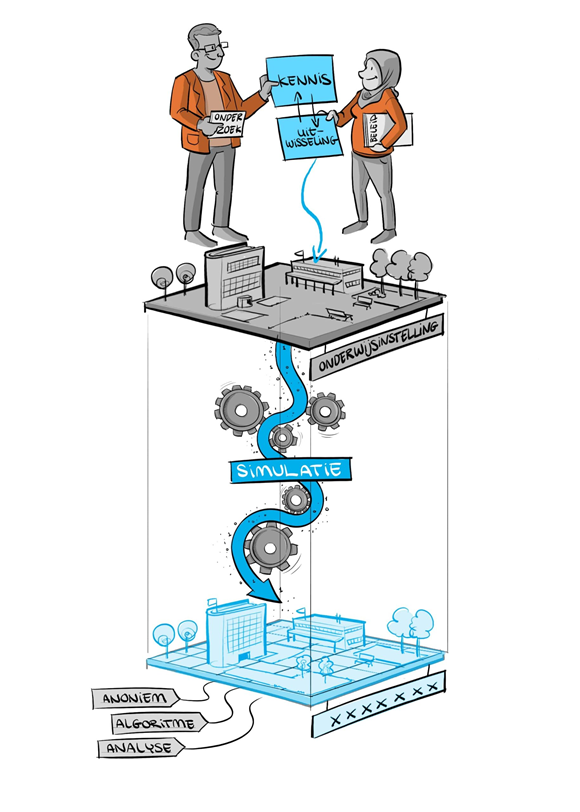 Wat betekend  procesmining voor het onderwijs?
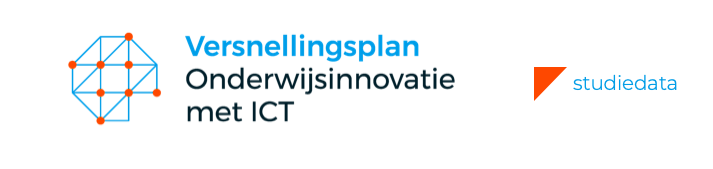 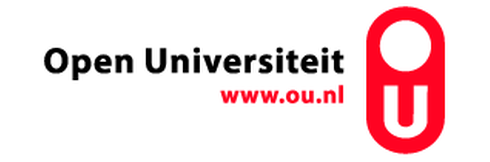 2
[Speaker Notes: Noteer op deze pagina (en eventueel een tweede ter vervolg) welke databronnen momenteel gebruikt worden. Dit kunnen zowel externe als interne bronnen zijn. Noteer per bron een korte toelichting om wat voor data het gaat.]
Voorwaarden voor succes
‘Nieuwe’ analyse invalshoek:
Procesmining als instrument om deelnemers in het steeds flexibeler wordend onderwijs te volgen.Correlatie versus Causaliteit: Procesmining is een waardevolle aanvulling op het analyse assortiment om studiedata te bekijken.Visie: Procesmining en statistiek de ultieme “state of the art” aanpak.
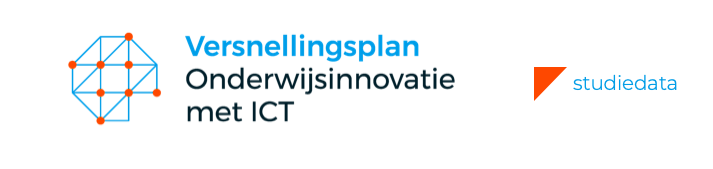 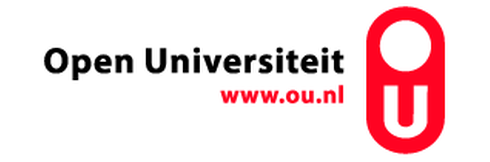 3
[Speaker Notes: Noteer op deze pagina (en eventueel een tweede ter vervolg) welke databronnen momenteel gebruikt worden. Dit kunnen zowel externe als interne bronnen zijn. Noteer per bron een korte toelichting om wat voor data het gaat.]
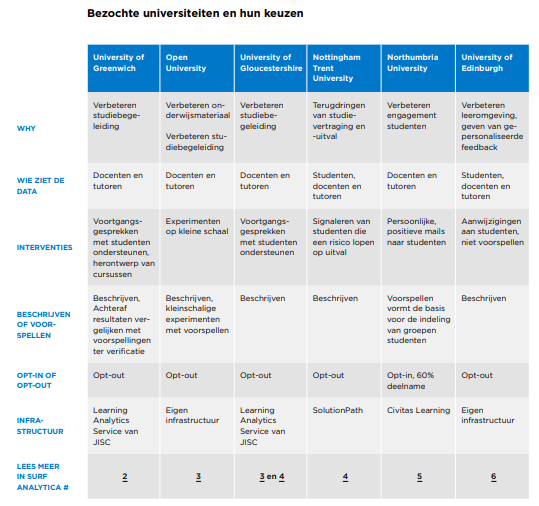 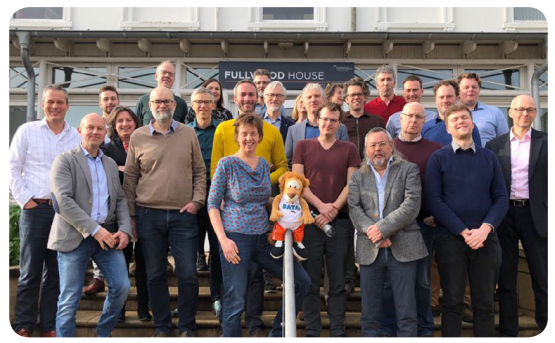 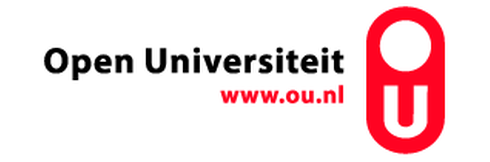 Werken met data en lastige keuzes
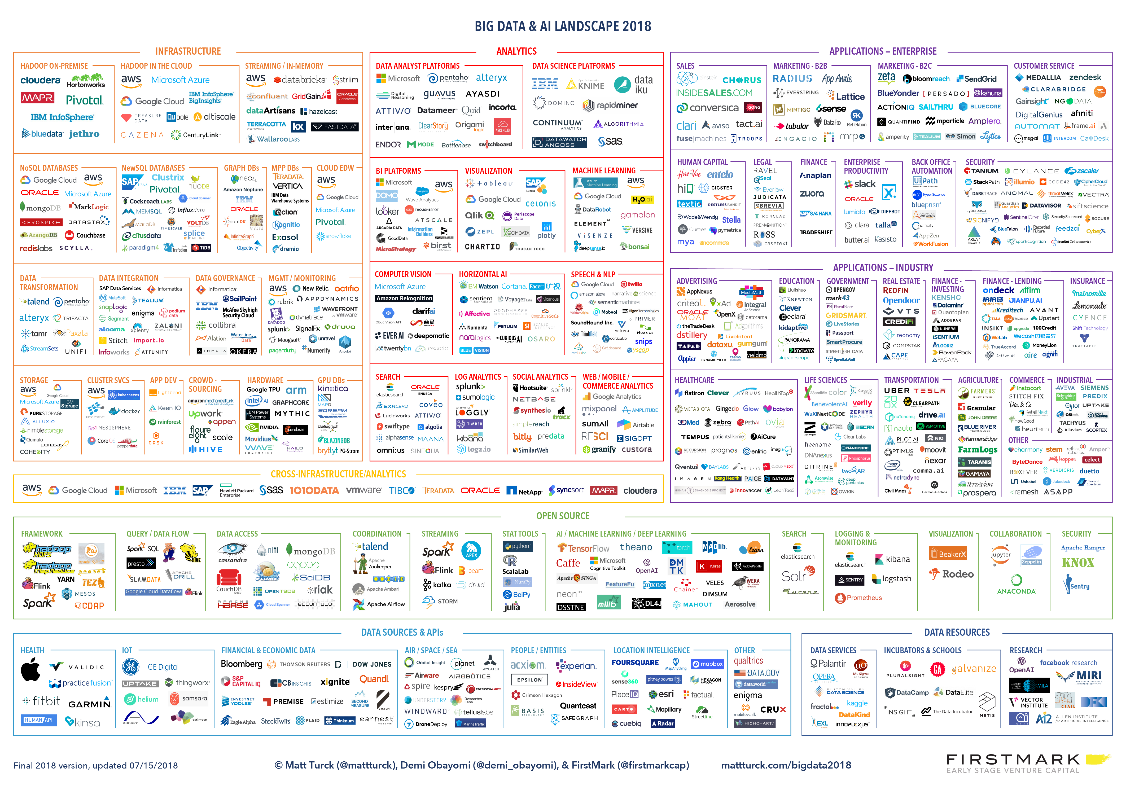 Hoe mooi is het als wij in een split second beslissingen kunnen nemen op basis van real-time data uit onze hele instelling? En dit terwijl complexiteit en kosten afnemen, maar de flexibiliteit toeneemt.
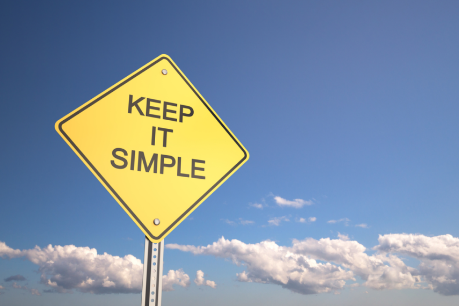 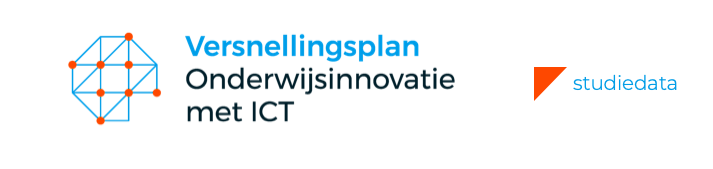 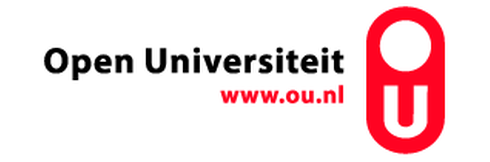 5
[Speaker Notes: Houd op deze slide een versiegeschiedenis bij zoals in dit korte voorbeeld. Noteer het altijd als er een nieuwe versie is met wijzigingen.]
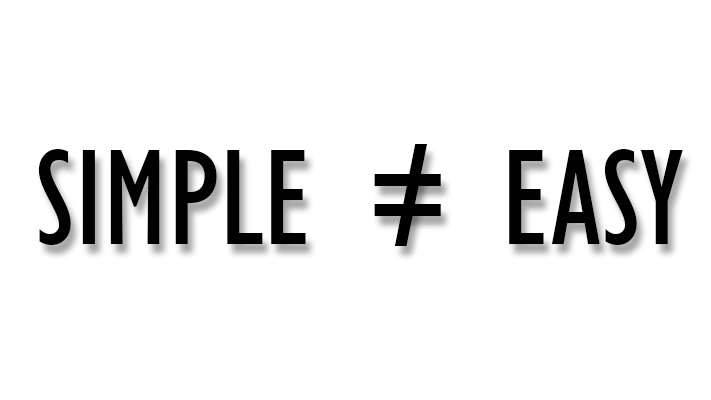 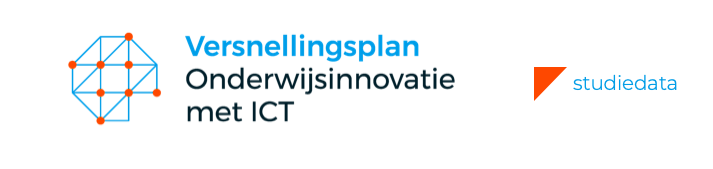 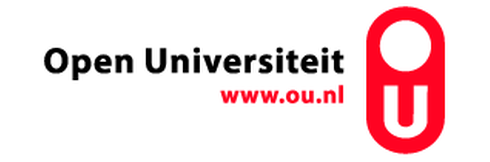 6
[Speaker Notes: Houd op deze slide een versiegeschiedenis bij zoals in dit korte voorbeeld. Noteer het altijd als er een nieuwe versie is met wijzigingen.]
Voorkom paniek, terug naar de basis
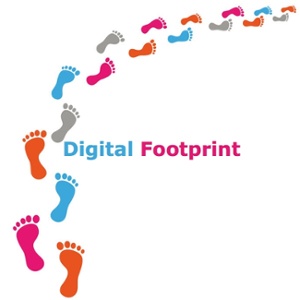 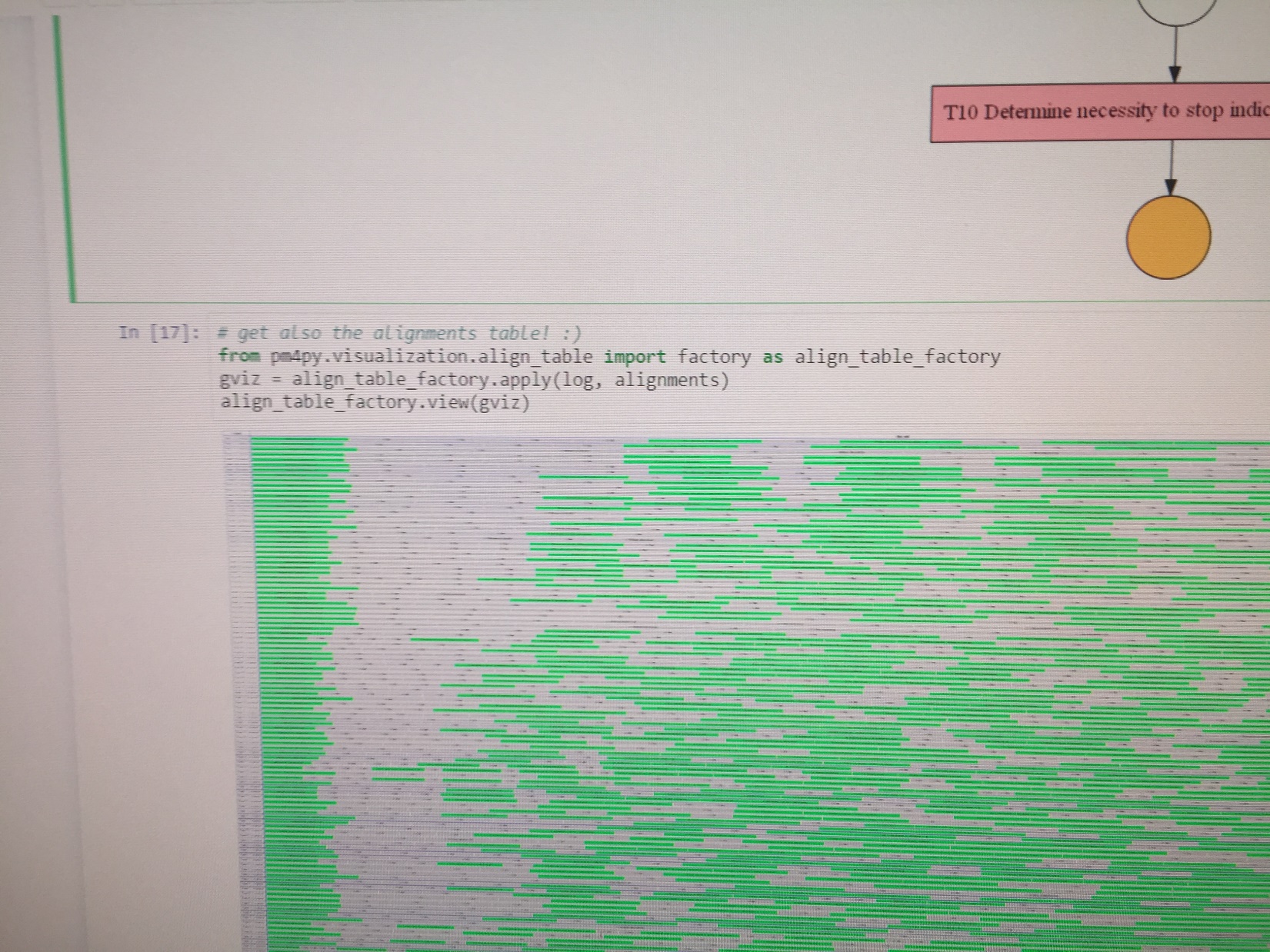 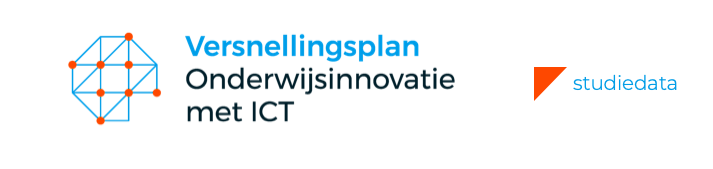 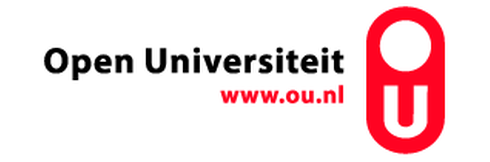 7
[Speaker Notes: Houd op deze slide een versiegeschiedenis bij zoals in dit korte voorbeeld. Noteer het altijd als er een nieuwe versie is met wijzigingen.]
Procesmining komt om de hoek kijken ….
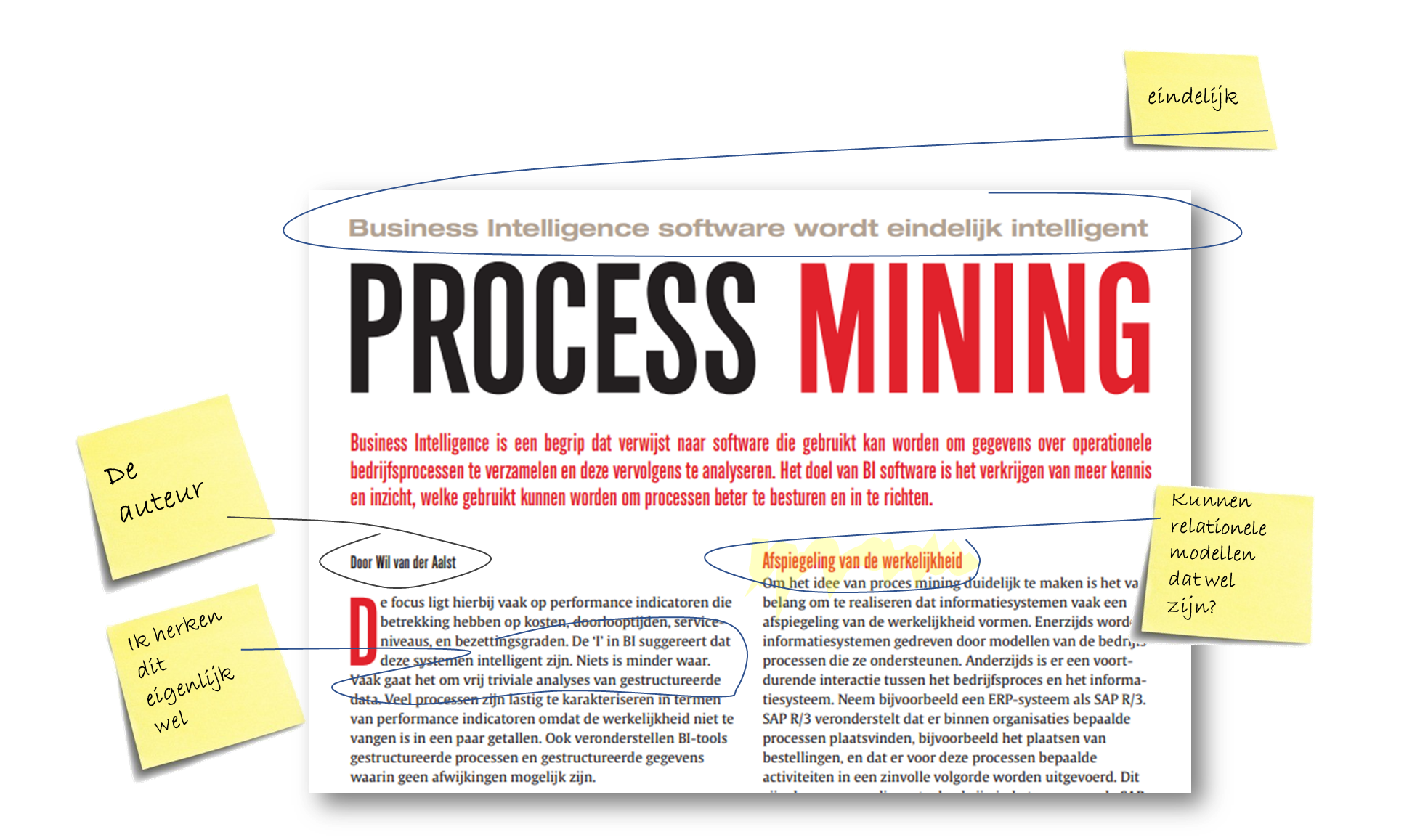 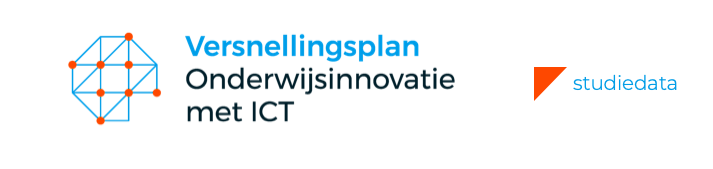 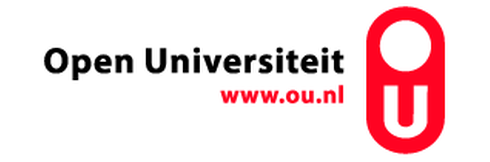 8
[Speaker Notes: Houd op deze slide een versiegeschiedenis bij zoals in dit korte voorbeeld. Noteer het altijd als er een nieuwe versie is met wijzigingen.]
Strategie
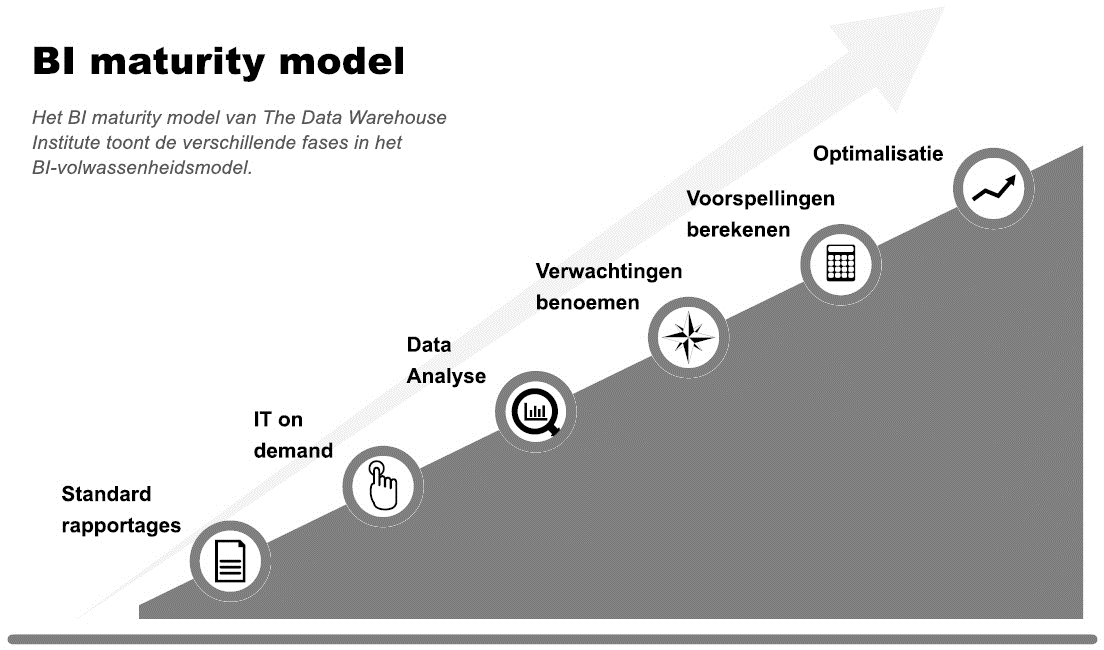 management informatie > process mining > data science
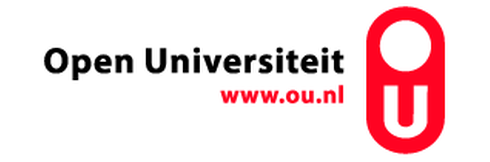 geen relationele data maar time stamped data
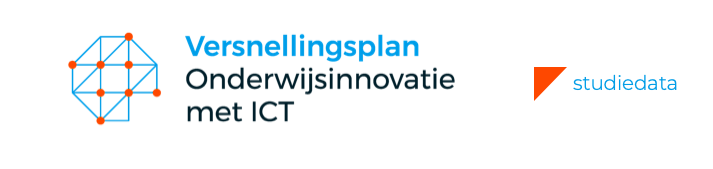 9
[Speaker Notes: Houd op deze slide een versiegeschiedenis bij zoals in dit korte voorbeeld. Noteer het altijd als er een nieuwe versie is met wijzigingen.]
1
3
2
Aanpak Open Universiteit
Laat systemen loggen: CSV bestand met eventlog
Neem procesmining tool en bekijk de ‘sporen’Bouw je rapport, dashboard of analyse
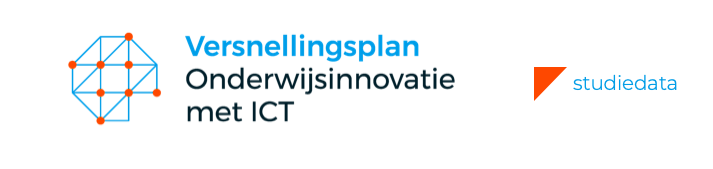 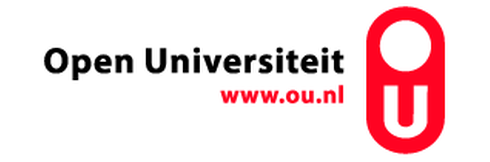 10
[Speaker Notes: Houd op deze slide een versiegeschiedenis bij zoals in dit korte voorbeeld. Noteer het altijd als er een nieuwe versie is met wijzigingen.]
Uitwerking strategie (Theorie)
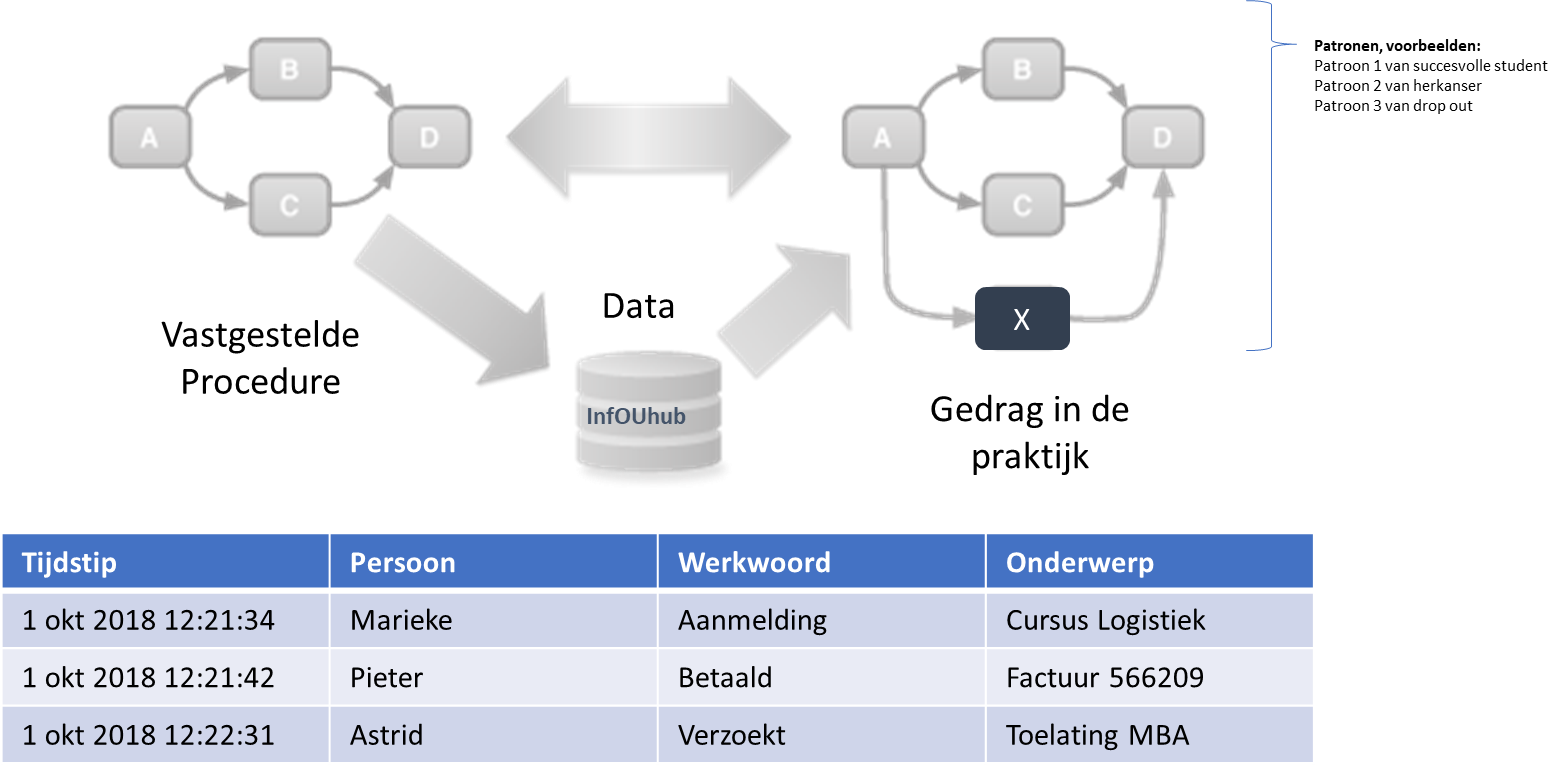 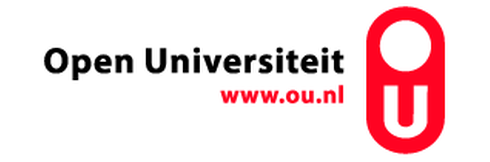 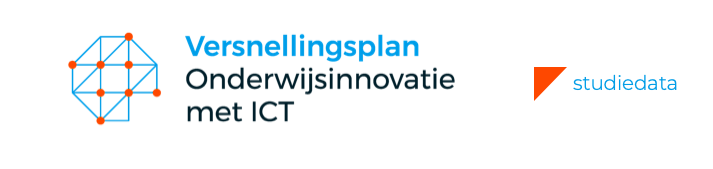 11
[Speaker Notes: Houd op deze slide een versiegeschiedenis bij zoals in dit korte voorbeeld. Noteer het altijd als er een nieuwe versie is met wijzigingen.]
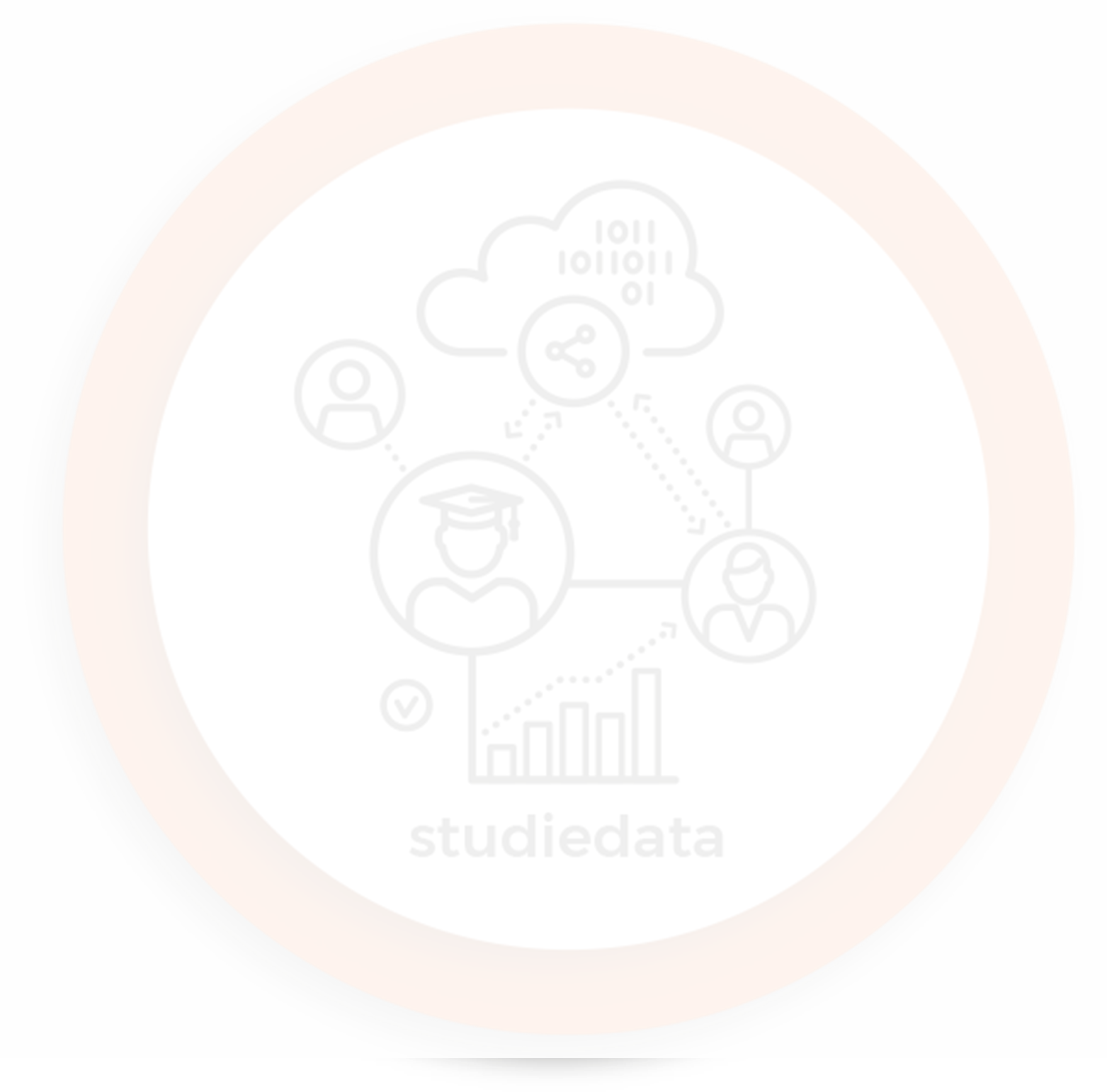 1-1-2021;Student 1;Cursus A
2-1-2021;Student 2;Cursus A
3-1-2021;Student 1;Cursus B
4-1-2021;Student 1;Cursus C
5-1-2021;Student 3;Cursus A
6-1-2021;Student 2;Cursus C
7-1-2021;Student 3;Cursus B
8-1-2021;Student 2;Cursus B
9-1-2021;Student 1;Cursus D
10-1-2021;Student 2;Cursus D
11-1-2021;Student 2;Cursus E
12-1-2021;Student 3;Cursus C
13-1-2021;Student 3;Cursus D
14-1-2021;Student 1;Cursus E
15-1-2021;Student 3;Cursus D
16-1-2021;Student 3;Cursus E
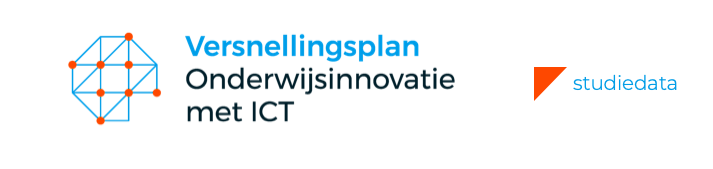 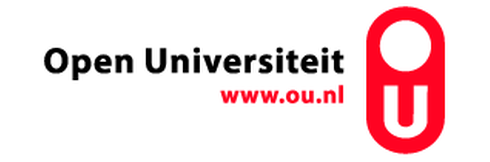 12
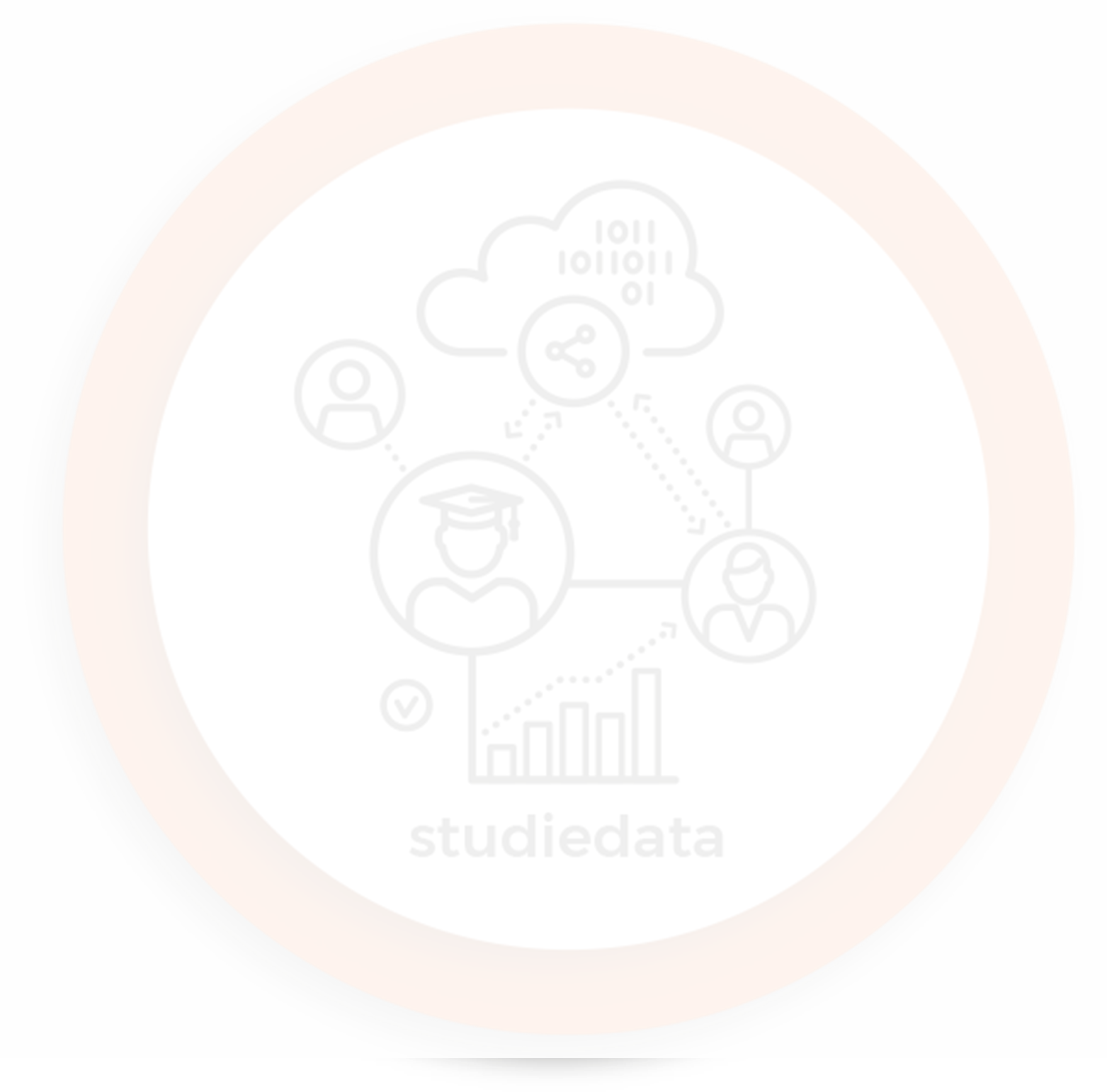 Student 1
A
B
C
D
E
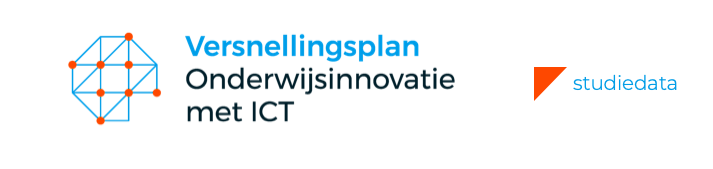 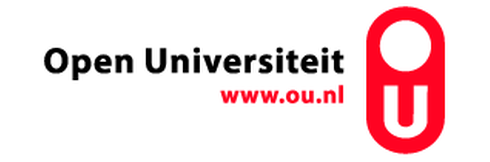 13
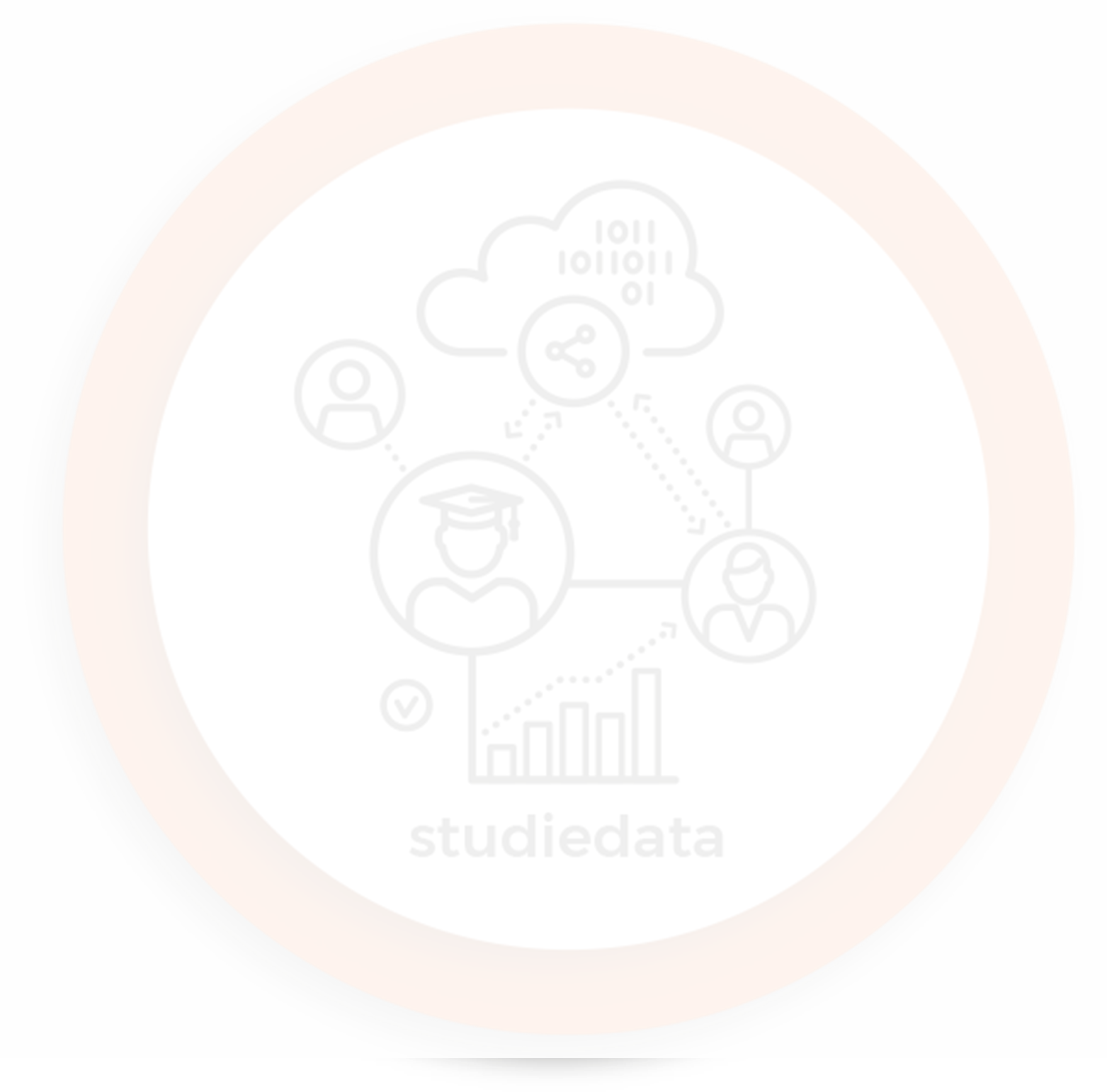 Student 1
Student 2
A
A
B
C
C
B
D
D
E
E
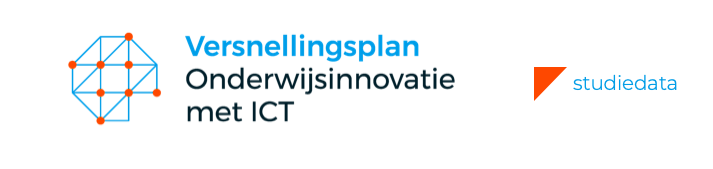 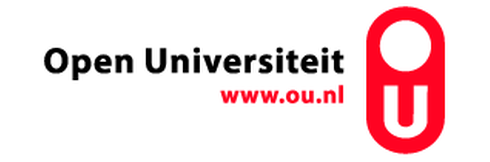 14
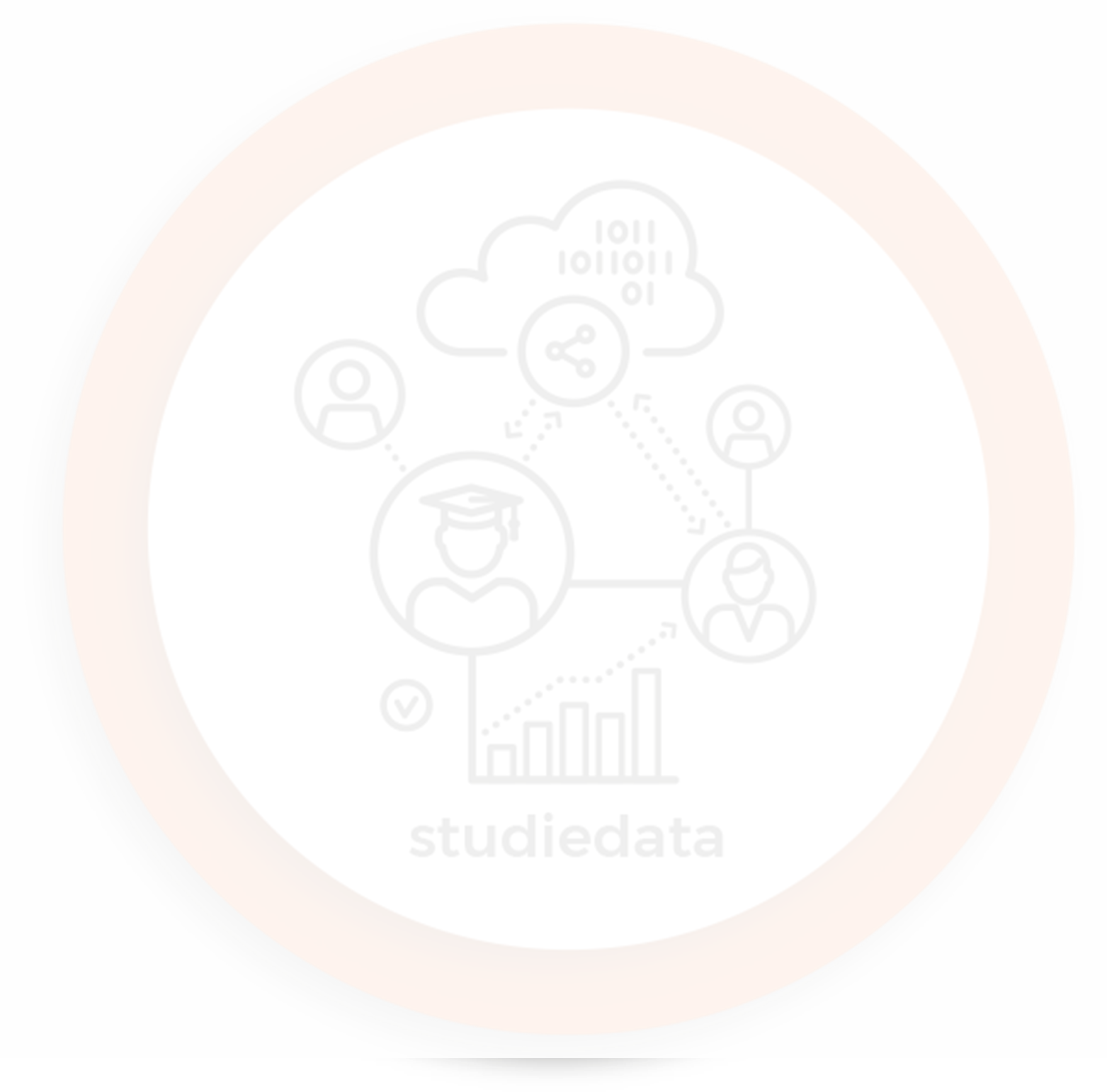 Student 1
Student	 2
Student 3
A
A
B
C
A
C
B
B
D
D
C
E
D
E
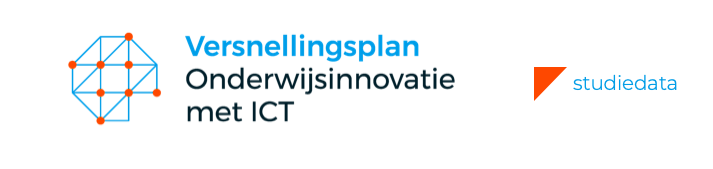 D
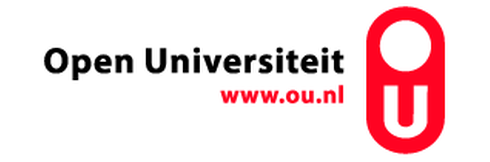 15
E
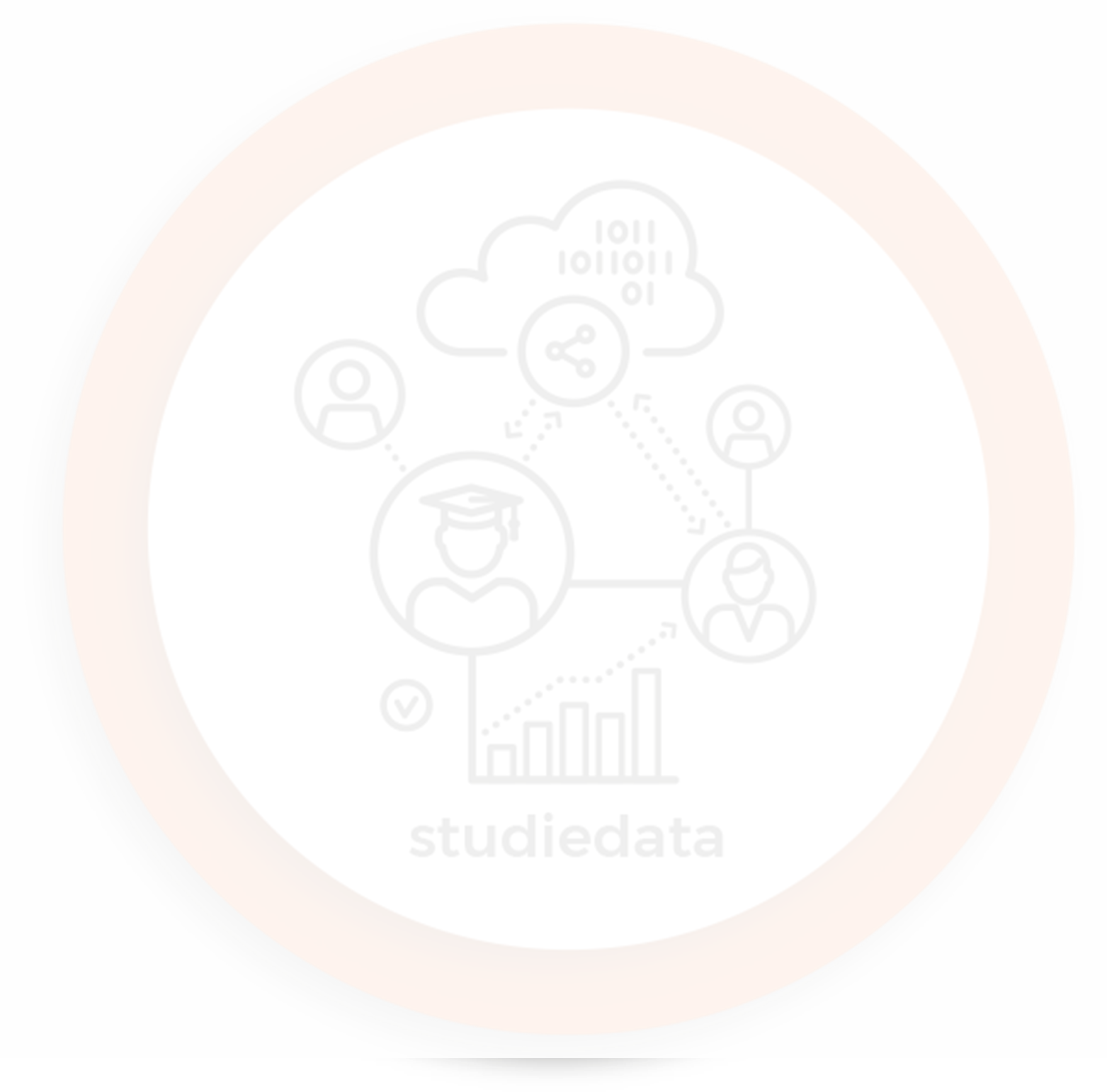 Student 1
Student	 2
Student 3
A
A
A
B
B
C
A
C
C
B
B
D
D
D
C
E
E
D
E
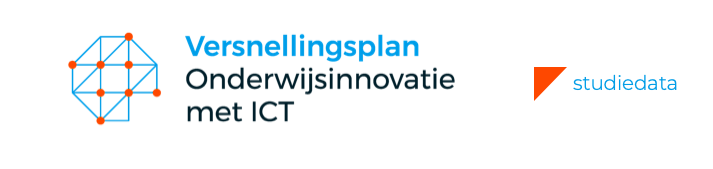 D
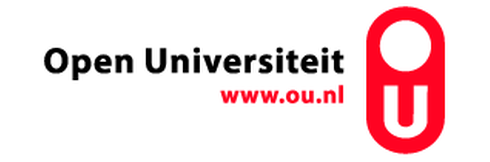 16
E
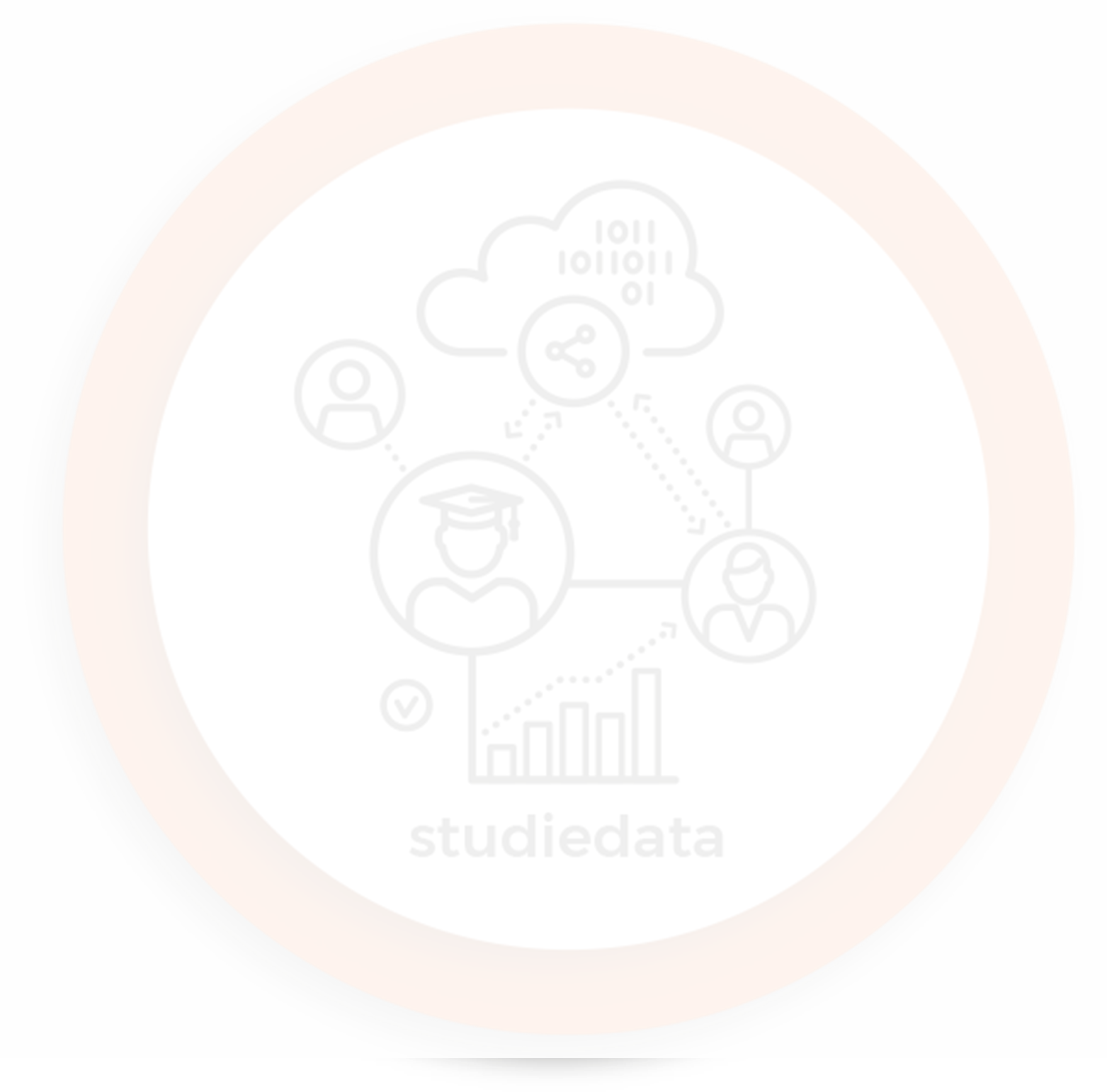 Student 1
Student	 2
Student 3
A
A
A
B
C
A
B
C
C
B
B
D
D
D
C
E
E
D
E
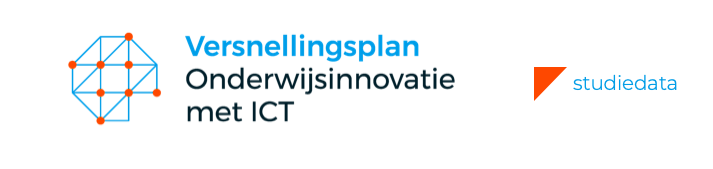 D
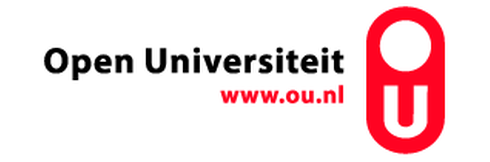 17
E
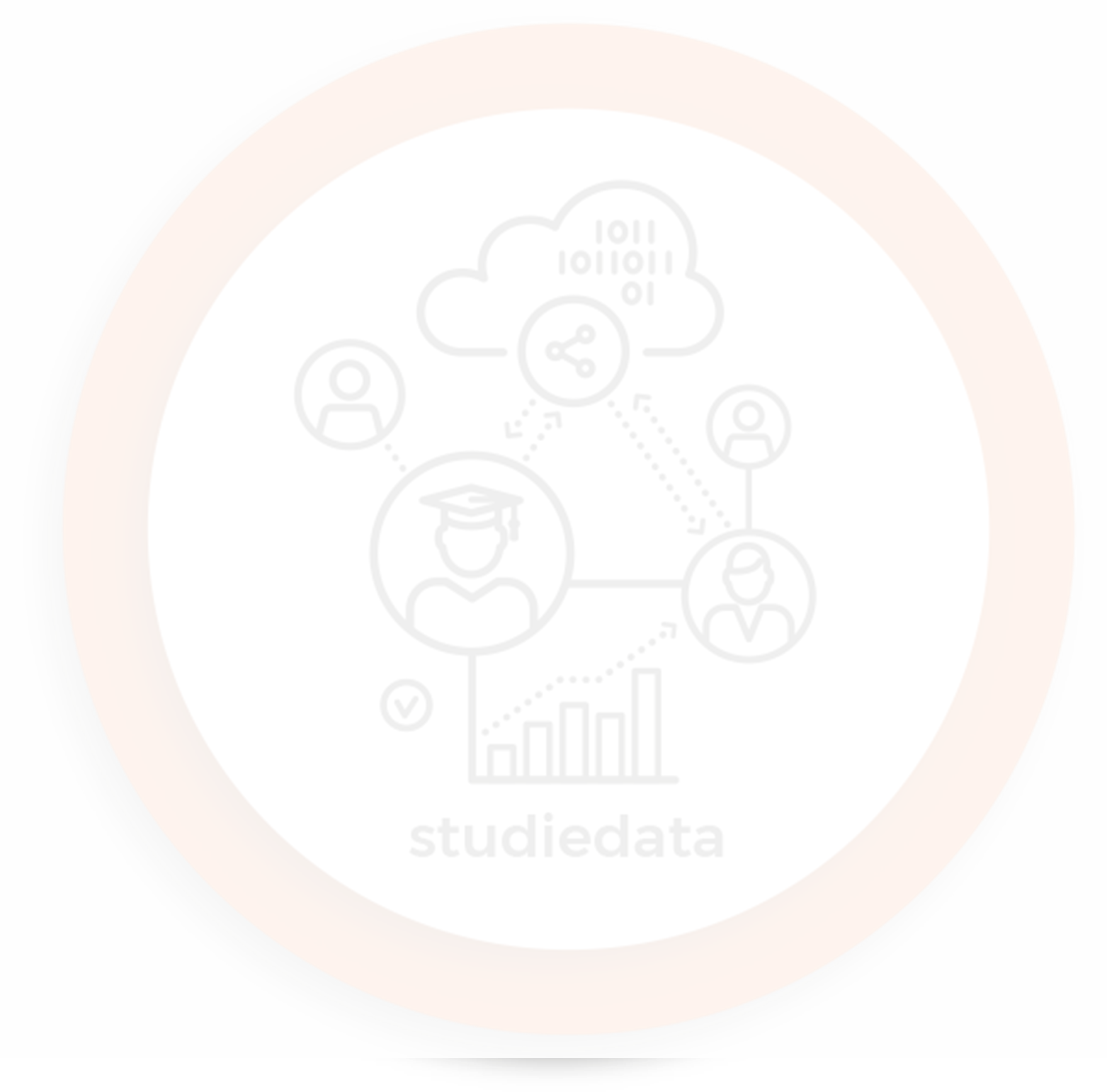 Student 1
Student	 2
Student 3
Student 1
Student	 2
Student 3
A
A
A
B
C
A
B
C
C
B
B
D
D
D
C
E
E
D
E
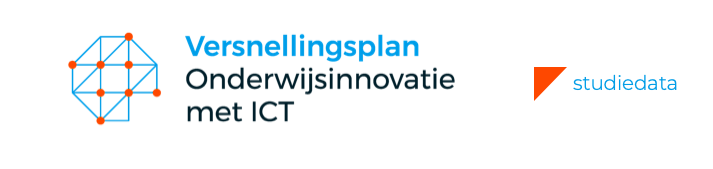 D
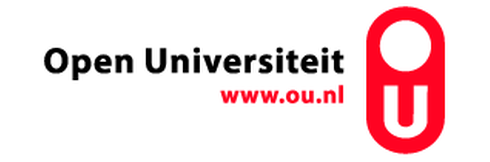 18
E
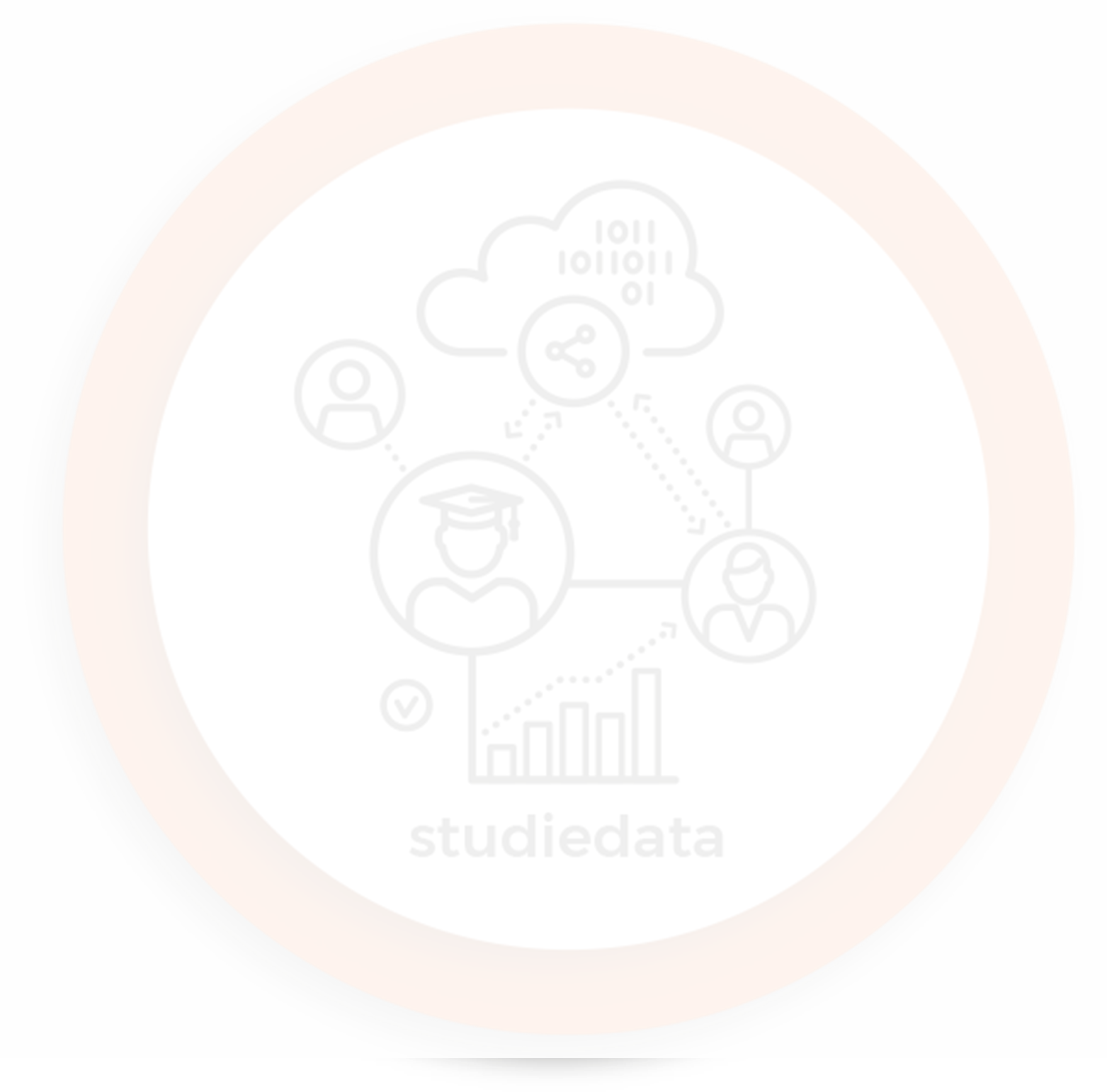 1-1-2021;Student 1;Cursus A
2-1-2021;Student 2;Cursus A
3-1-2021;Student 1;Cursus B
4-1-2021;Student 1;Cursus C
5-1-2021;Student 3;Cursus A
6-1-2021;Student 2;Cursus C
7-1-2021;Student 3;Cursus B
8-1-2021;Student 2;Cursus B
9-1-2021;Student 1;Cursus D
10-1-2021;Student 2;Cursus D
11-1-2021;Student 2;Cursus E
12-1-2021;Student 3;Cursus C
13-1-2021;Student 3;Cursus D
14-1-2021;Student 1;Cursus E
15-1-2021;Student 3;Cursus D
16-1-2021;Student 3;Cursus E
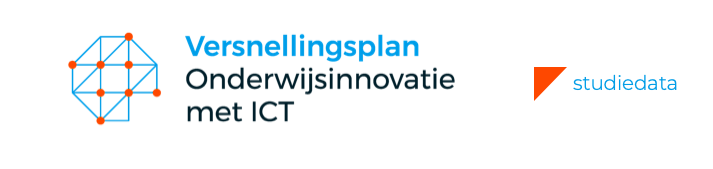 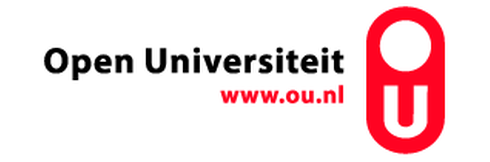 19
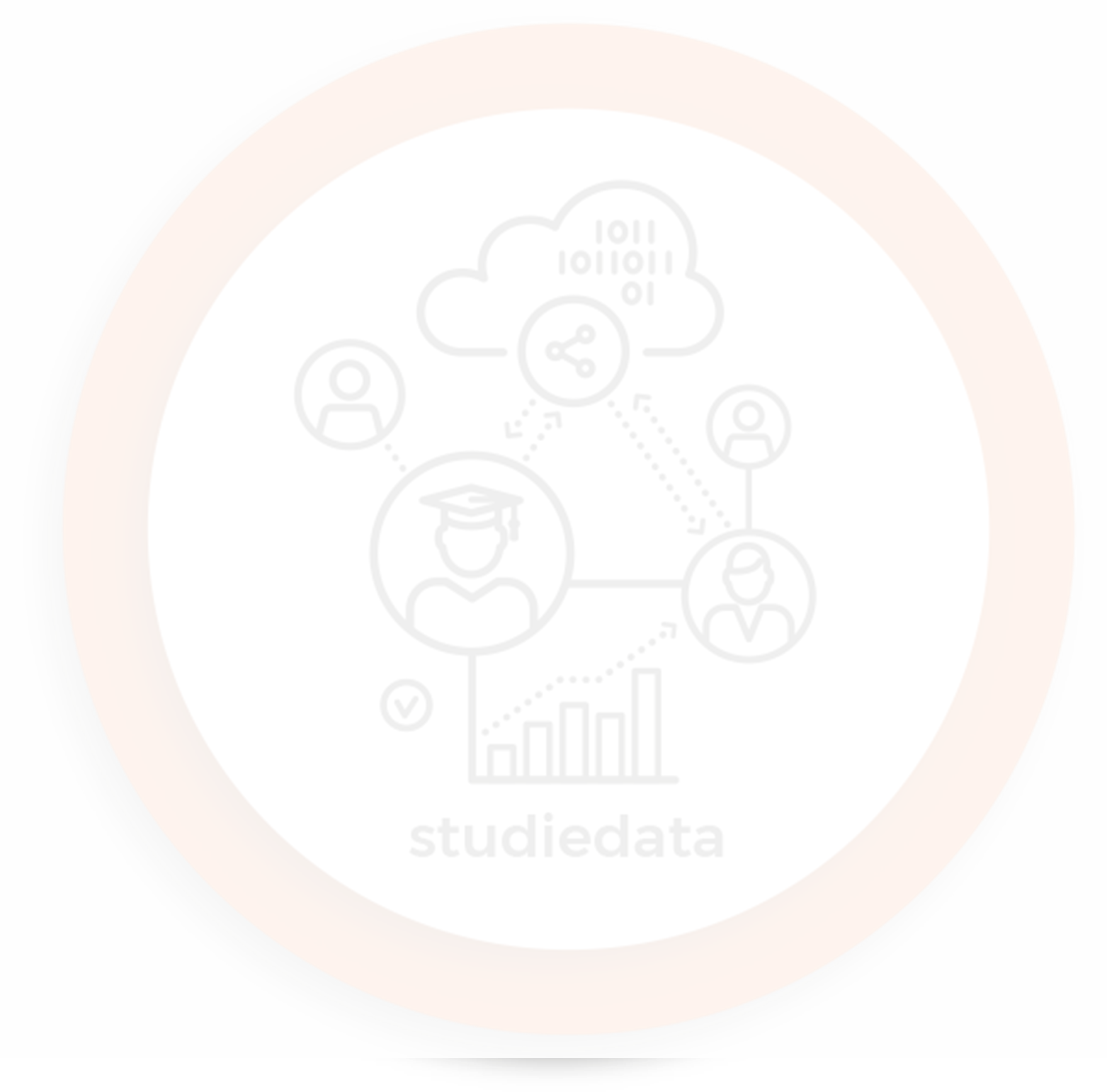 Uitwerking strategie (Praktijk)
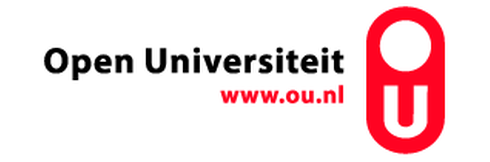 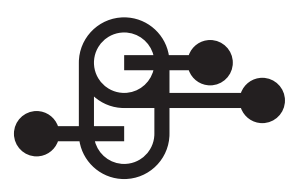 Uitwerking strategie (Praktijk)
InfOUhub
Process mining
Beter presterende 
processen
Big data 
analytics
Management
Rapportage's
Beter sturen
Intelligentie, Algoritmen
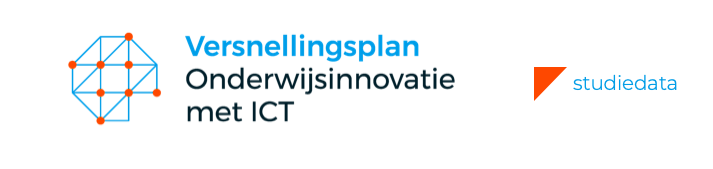 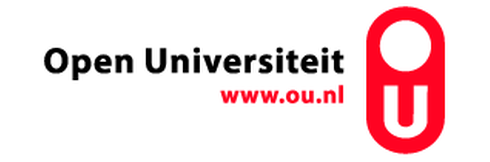 Eventlogs
Uitwerking strategie (Praktijk)
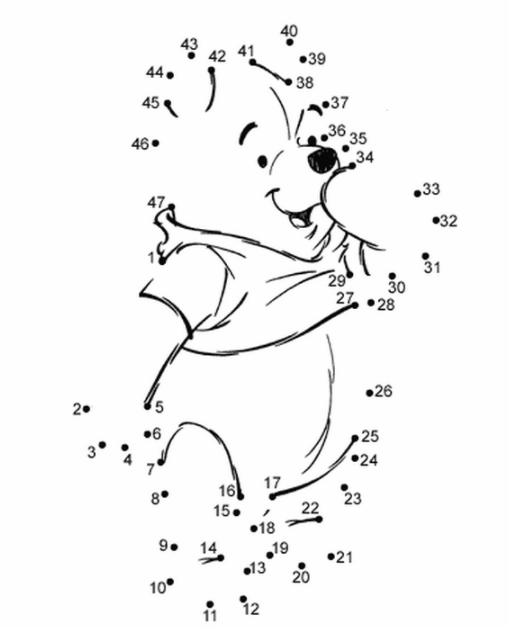 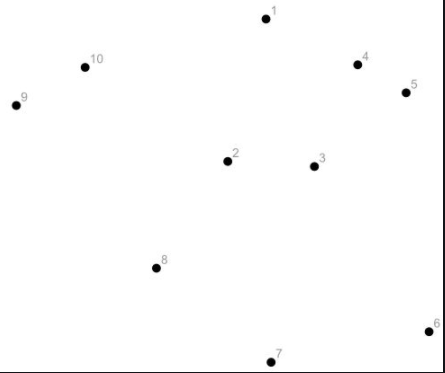 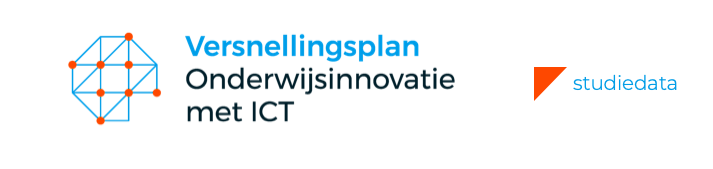 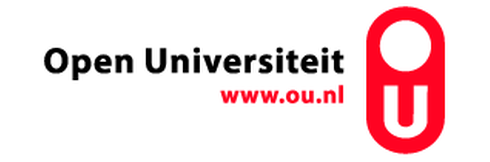 Uitwerking strategie (Praktijk)
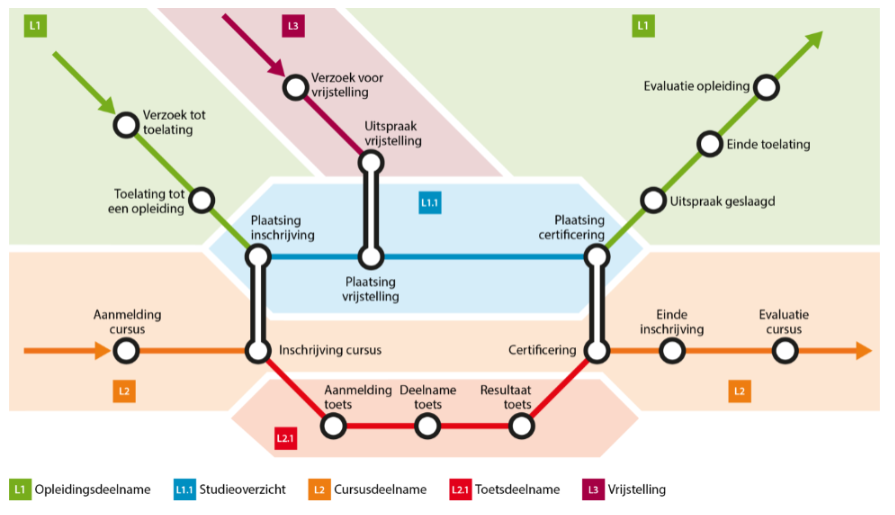 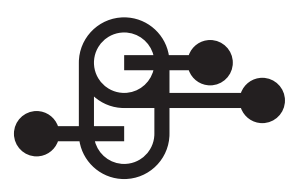 Uitwerking strategie (Praktijk)
InfOUhub
Process mining
Big data 
analytics
Management
Rapportage's
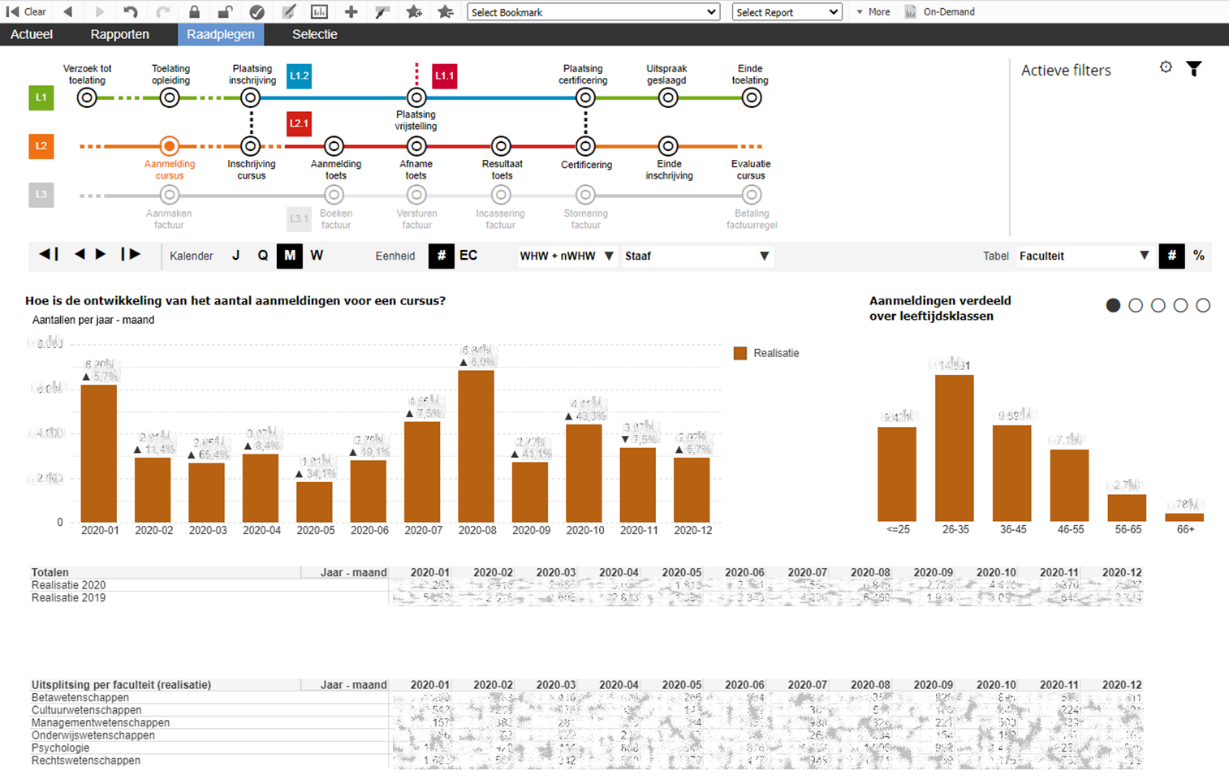 Business analytics
Student analytics
Learning analytics

*BSL architecture
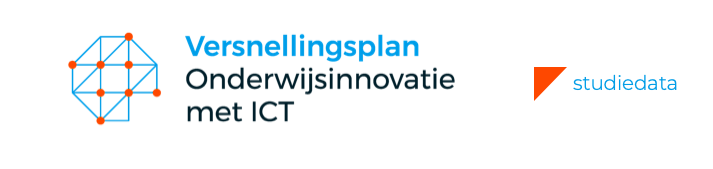 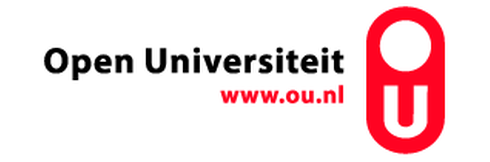 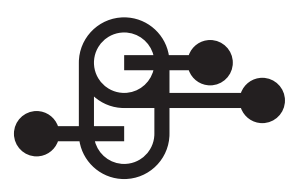 Uitwerking strategie (Praktijk)
InfOUhub
Process mining
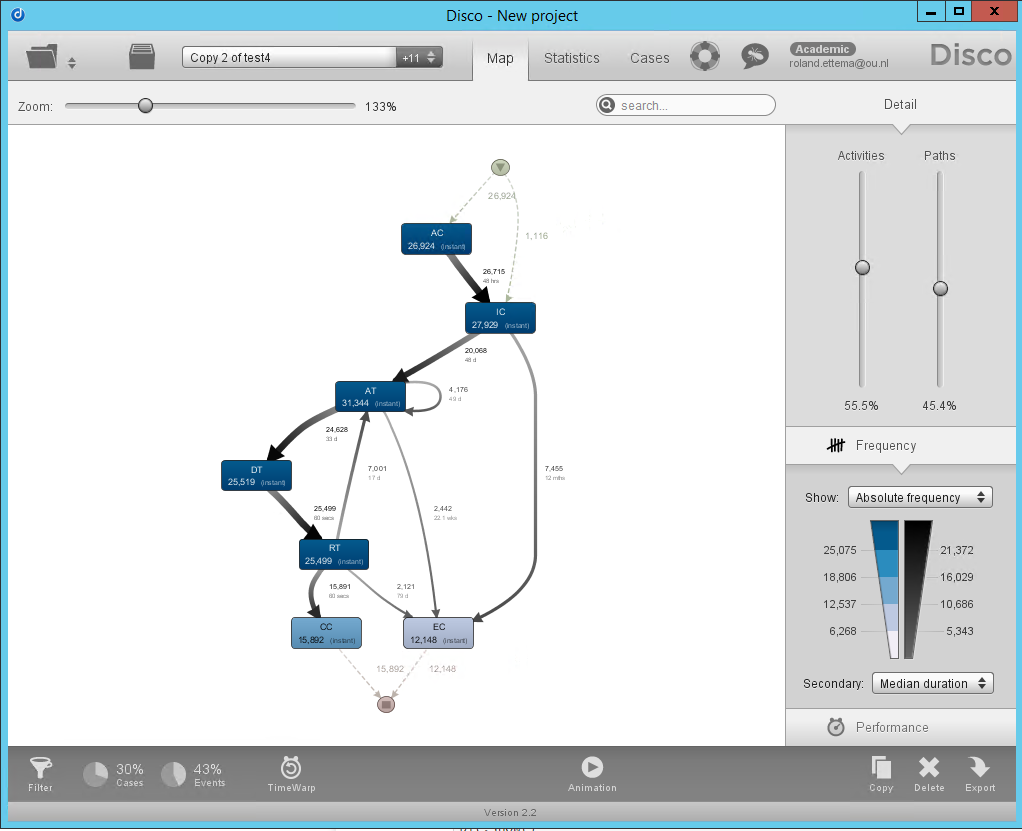 Big data 
analytics
Management
Rapportage's
Business analytics
Student analytics
Learning analytics

*BSL architecture
DISCO: is pocess mining for dummies, zeer toegankelijk !

PROM/Python 
voor professionals, behoorlijke leercurve
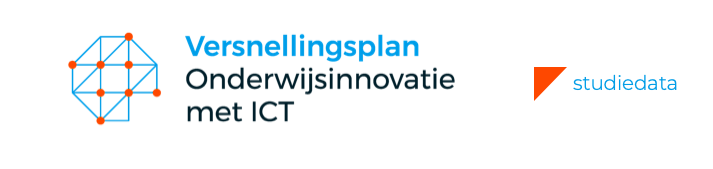 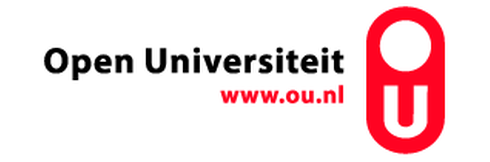 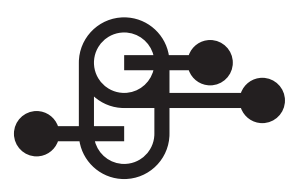 Uitwerking strategie (Praktijk)
InfOUhub
Process mining
Big data 
analytics
Management
Rapportage's
Python Notebook
Inlezen van time stamped data met (Pandas) Dataframe en vanaf hier ligt de wereld van supervised learning en Artificial Intelligence voor je open
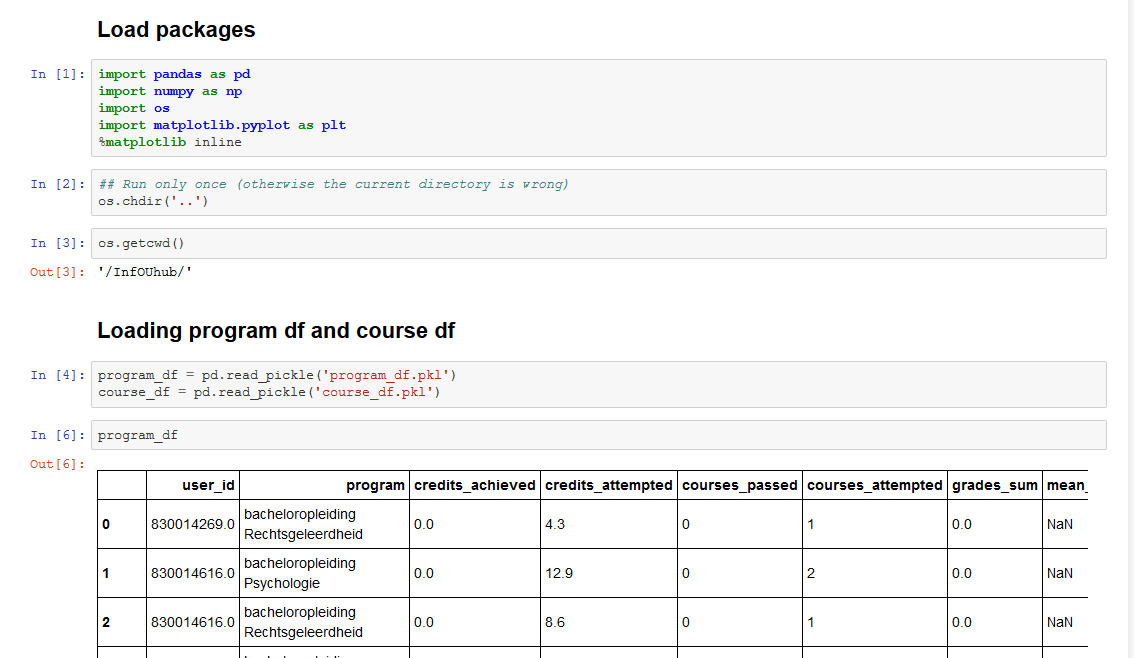 Business analytics
Student analytics
Learning analytics

*BSL architecture
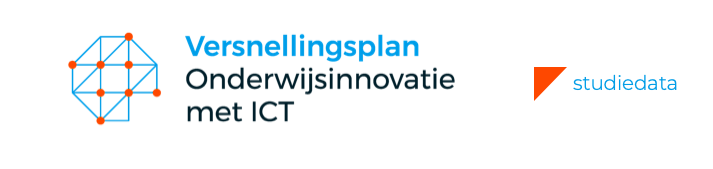 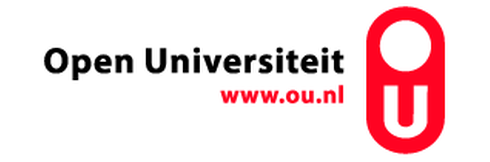 State-of –the-Art (1): Conformance analyse
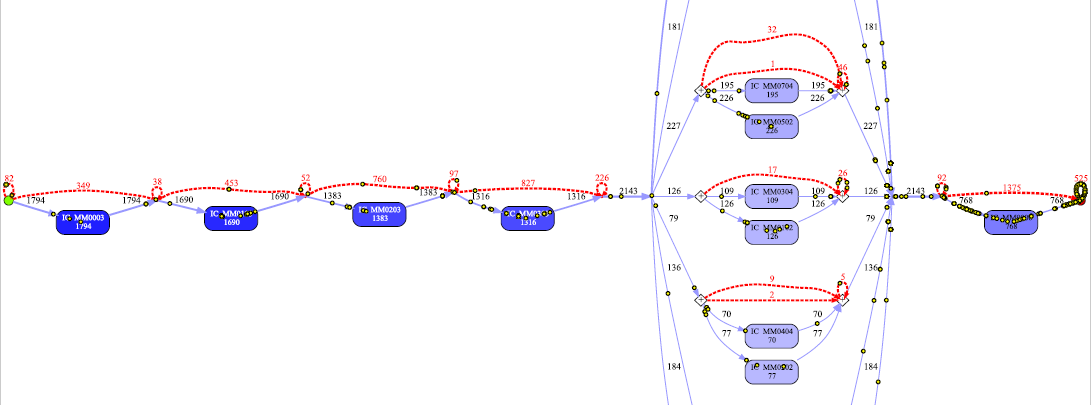 Studeert student volgens curriculum?
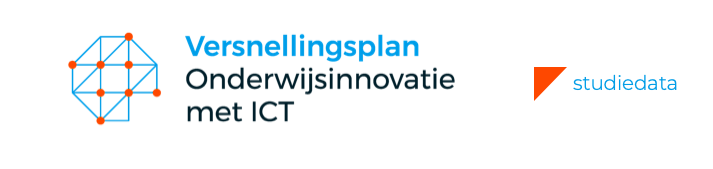 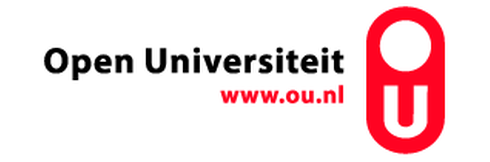 State-of –the-Art (2): Cohort identificatie
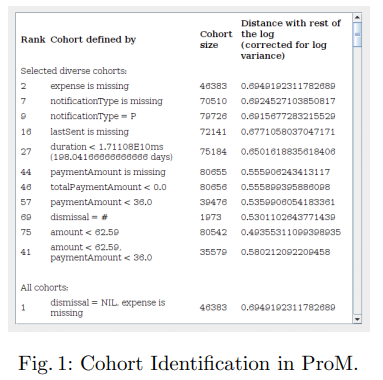 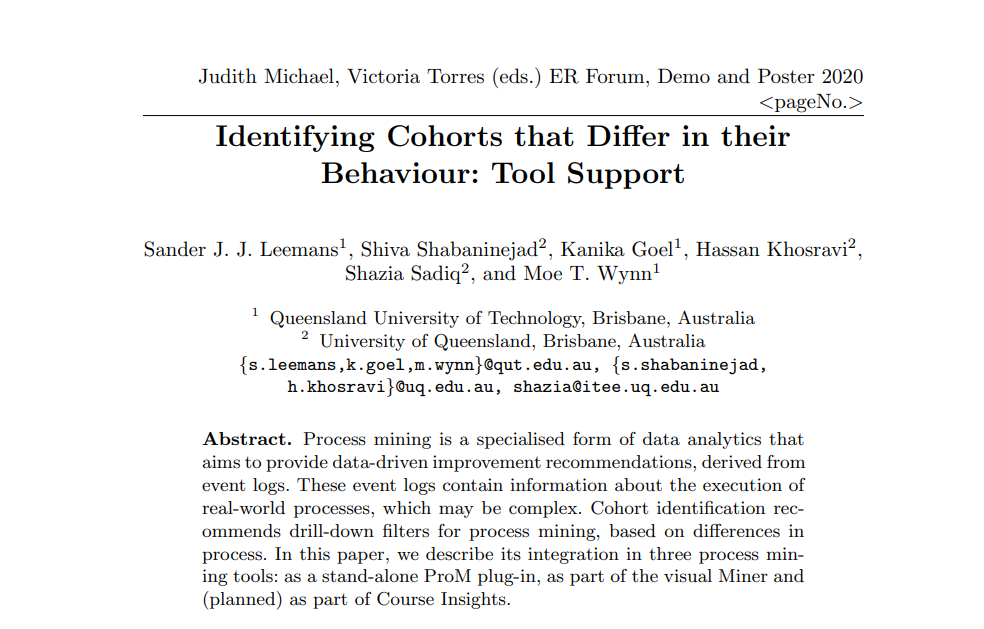 State-of –the-Art (3): Procesmining & Statistics
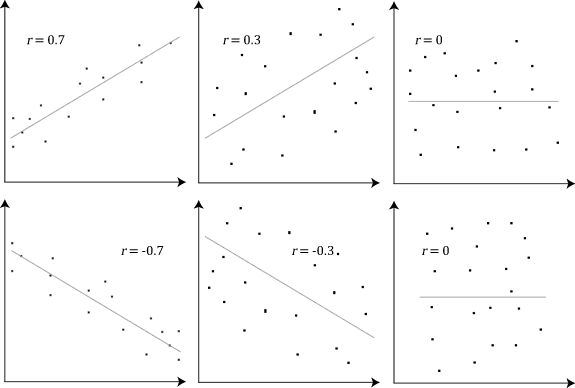 Doelvariabele
Studietempo
Studiesucces
Welbevinden
Etc ….
Conformance
Bijvoorbeeld conform curriculum aan het studeren (getal tussen 0-1)
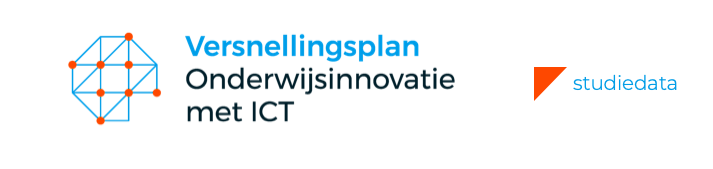 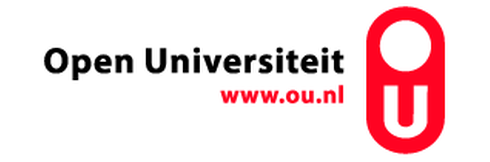 Vervolgstap
OU Digitaliseringsprogramma(Digitale transformatie)
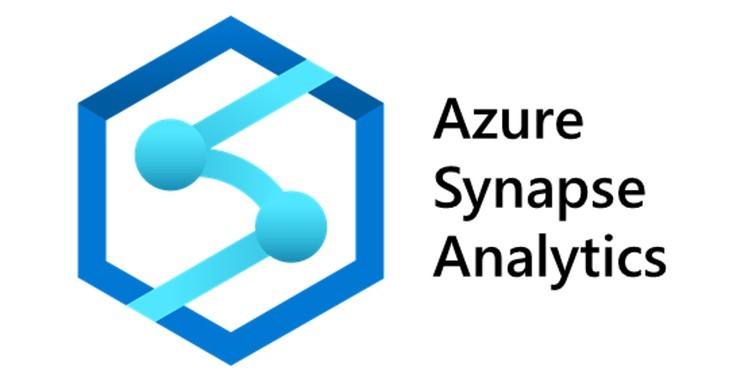 Logging -> CSV
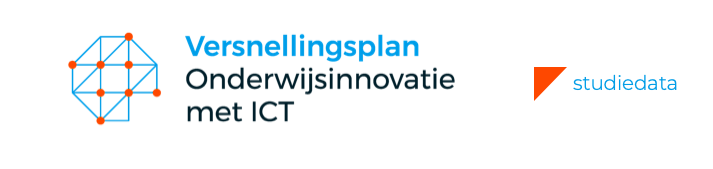 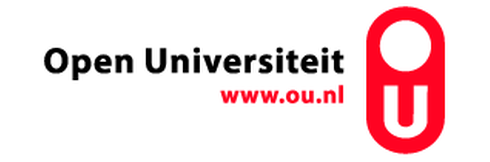 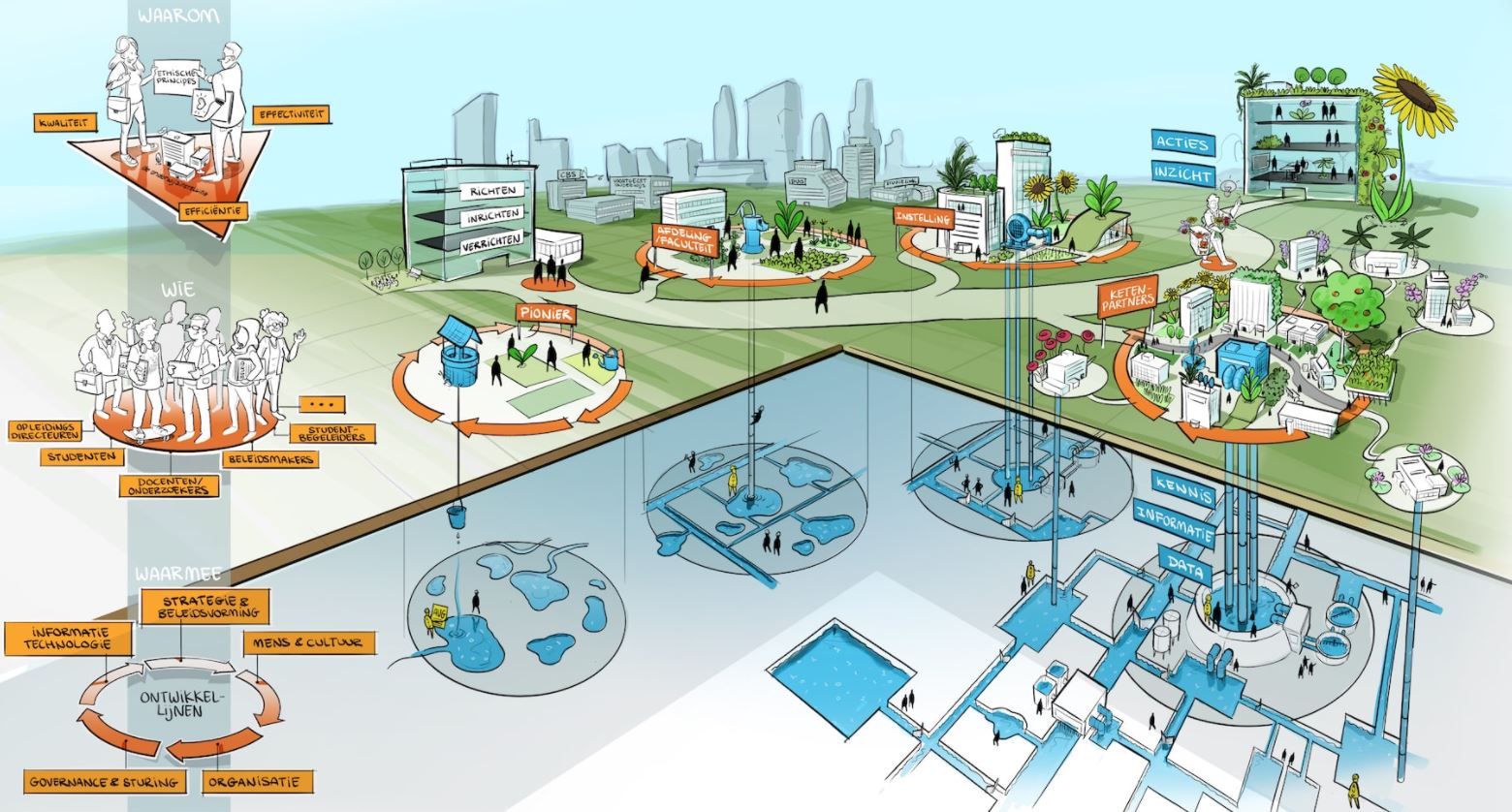 31